Nucleotide Biosynthesis(Biosynthesis of Purines & Pyrimidines)
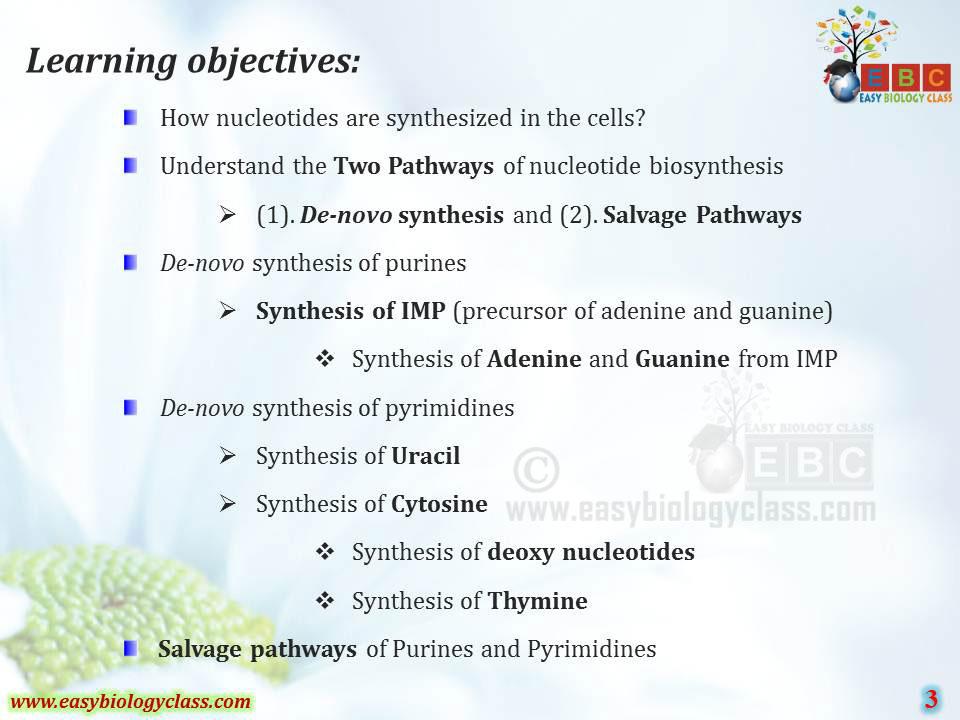 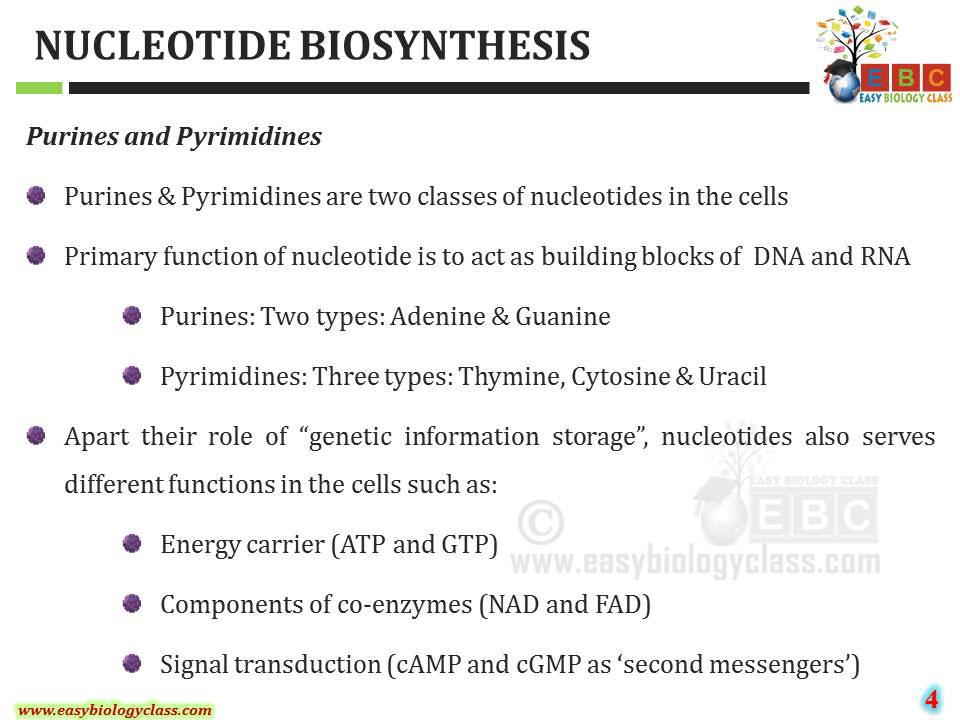 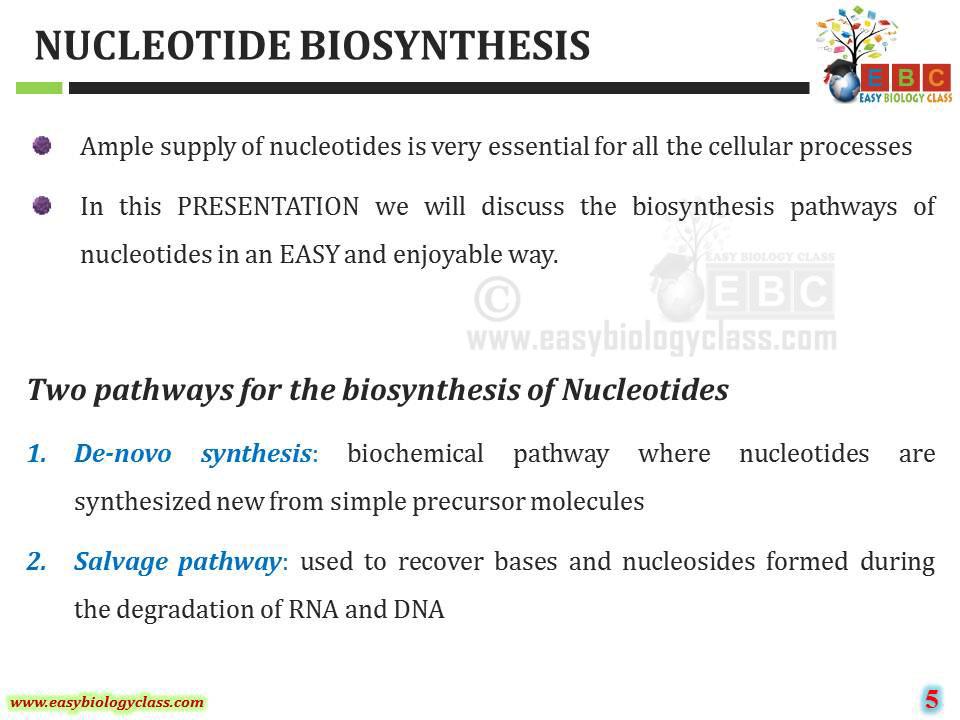 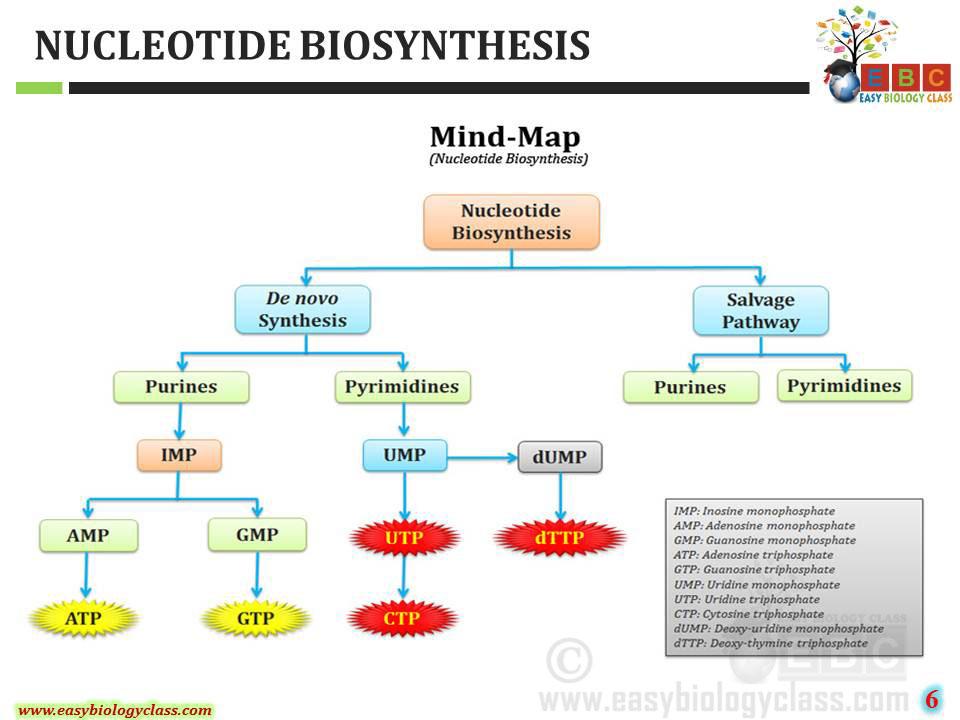 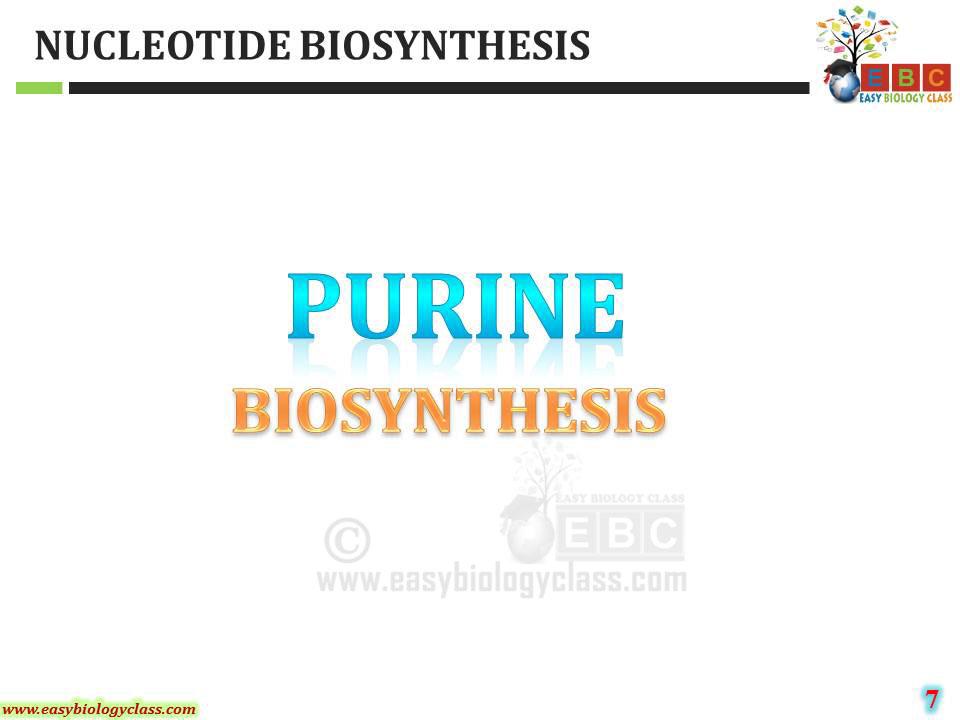 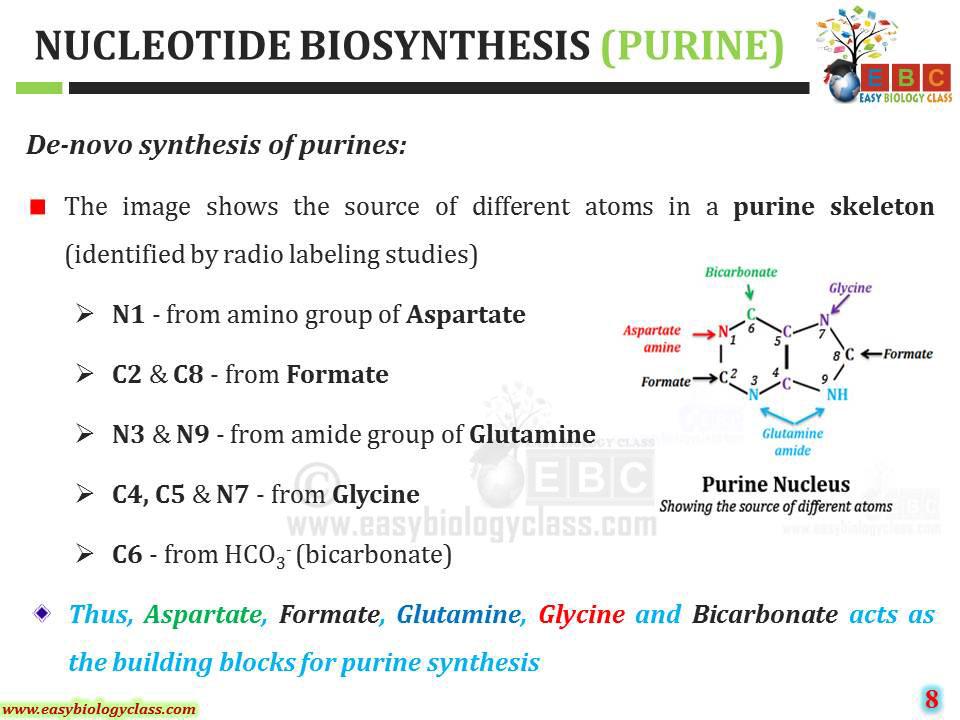 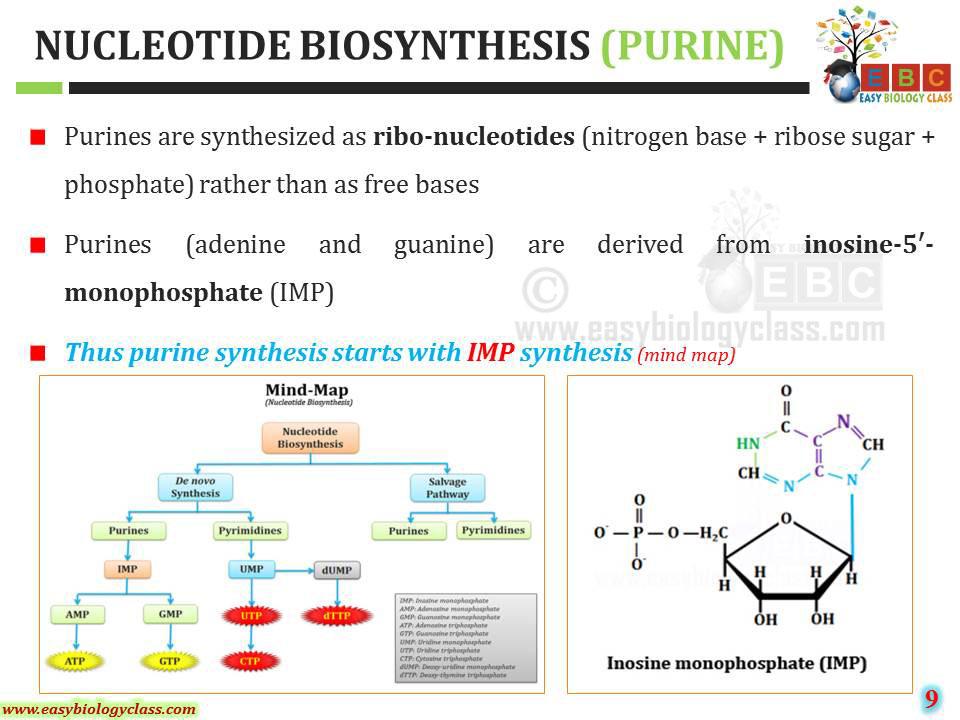 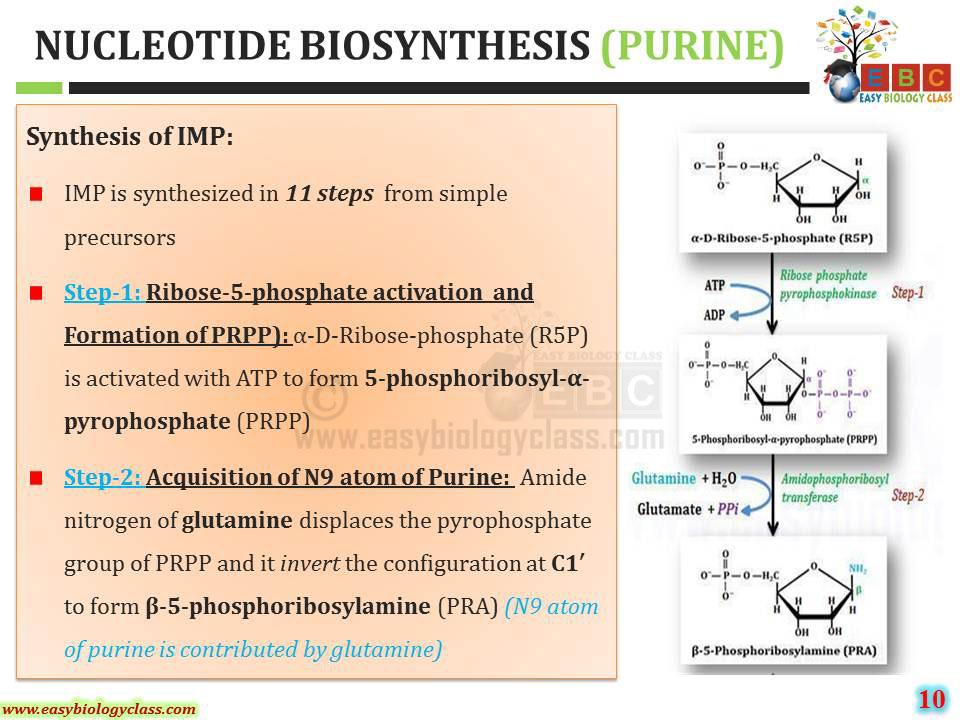 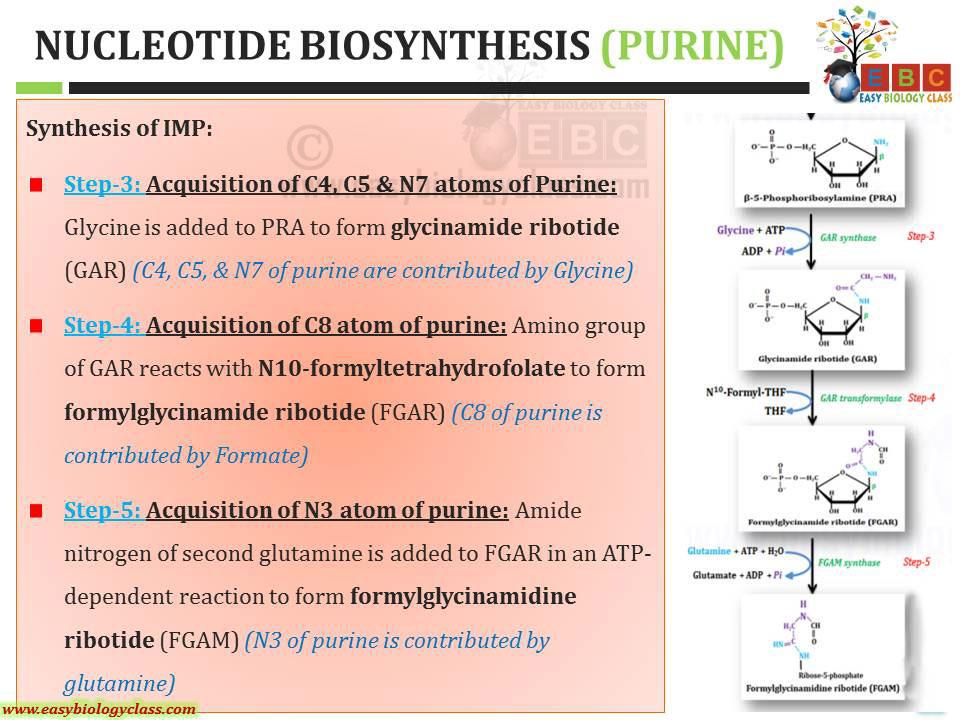 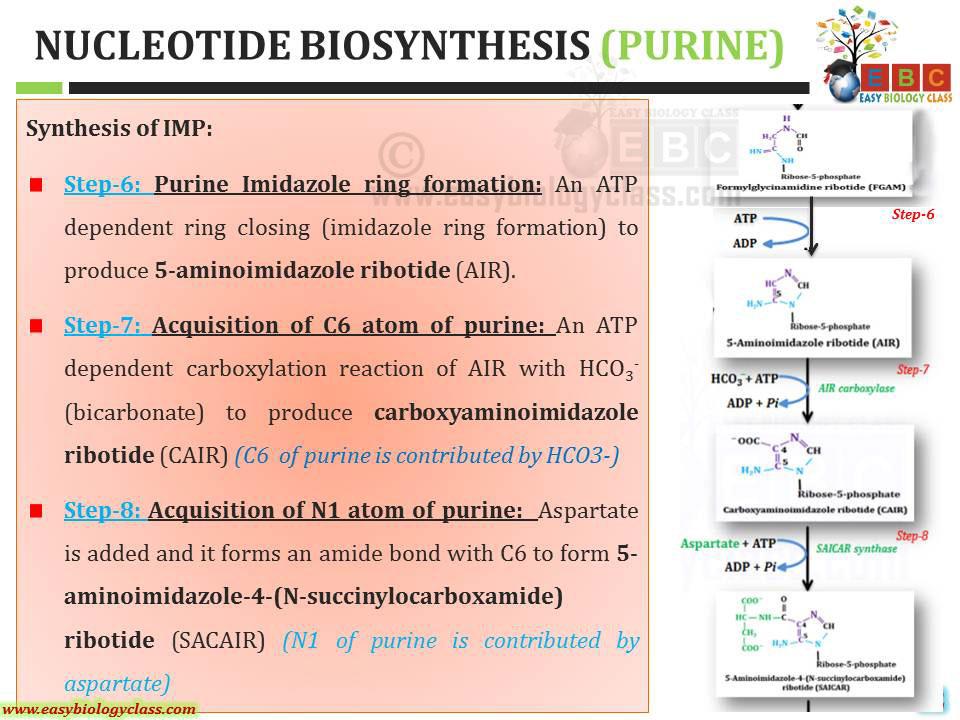 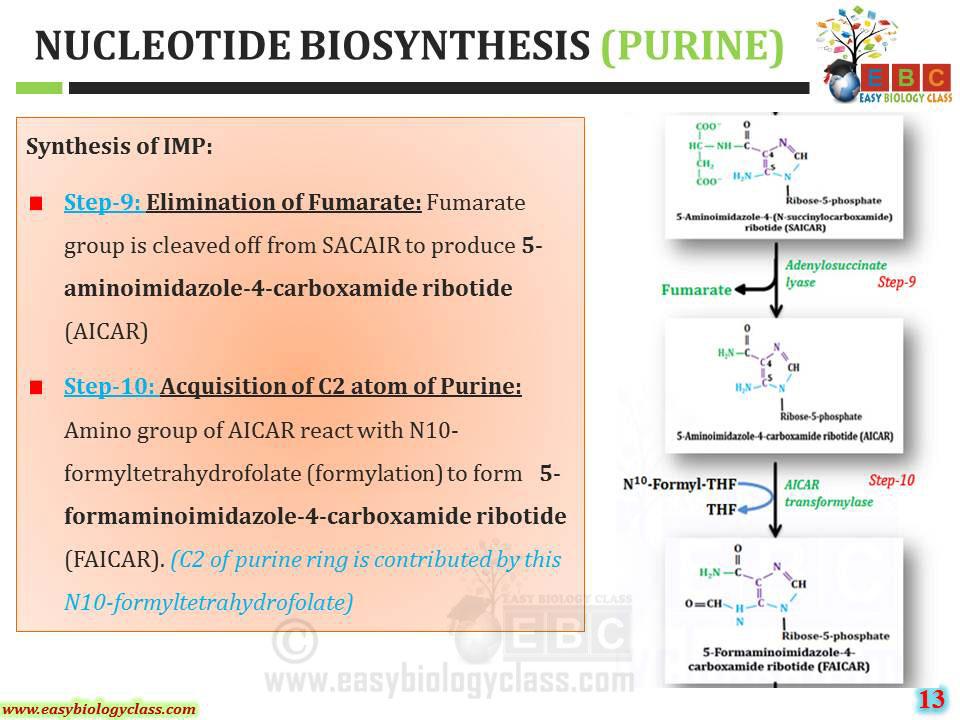 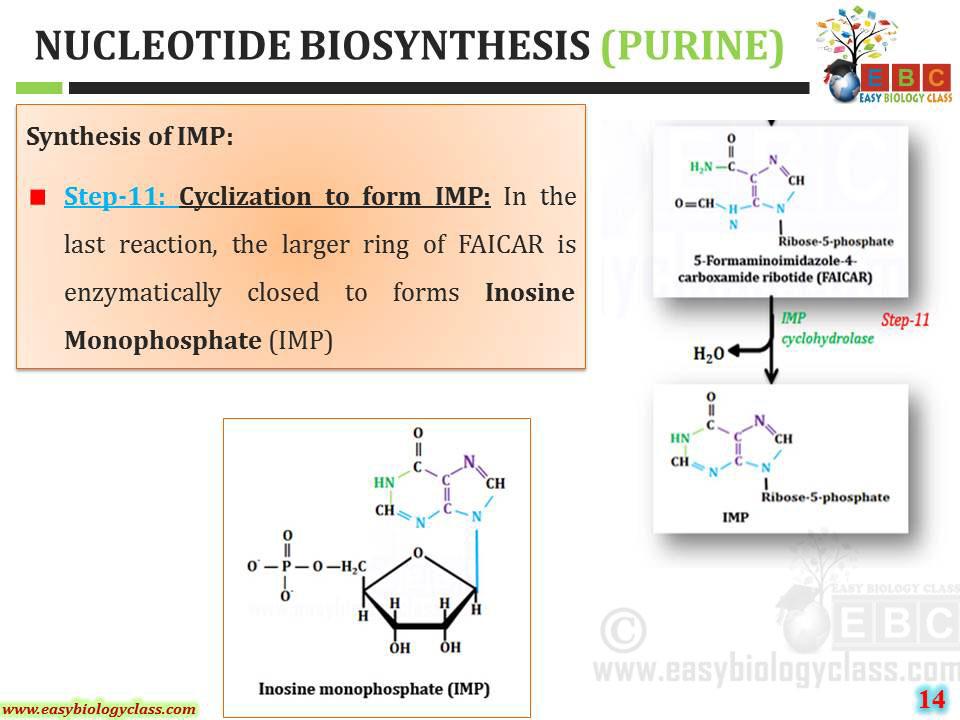 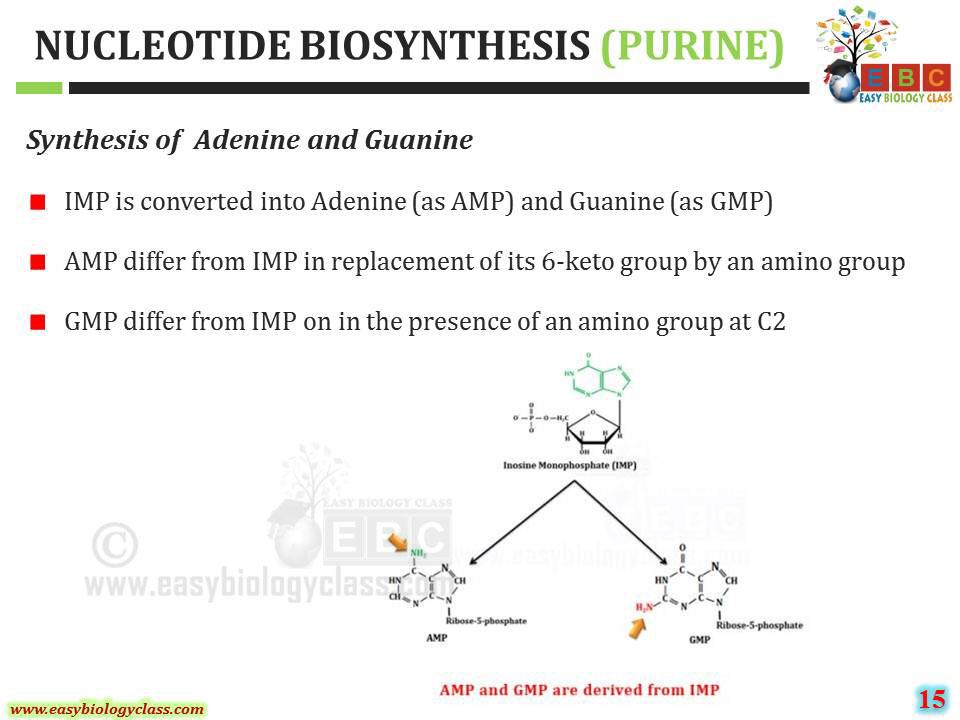 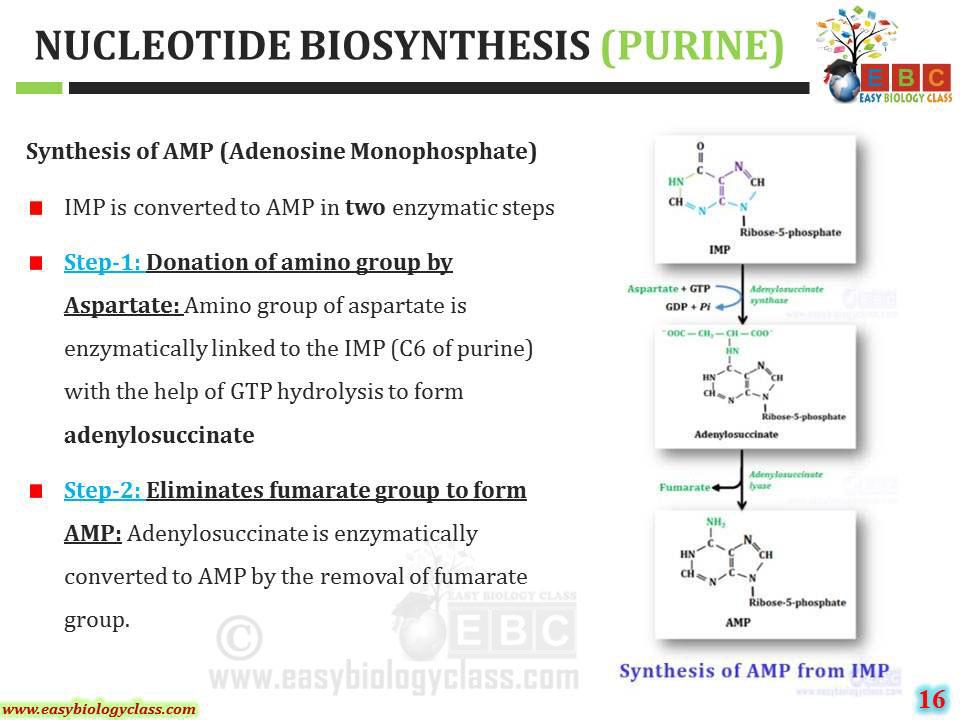 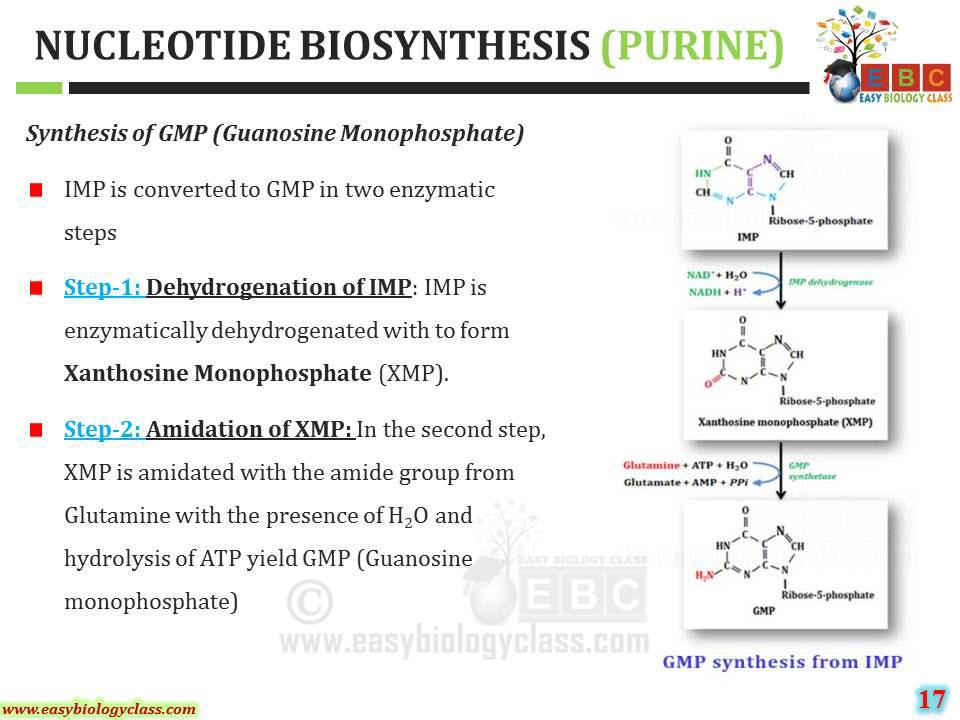 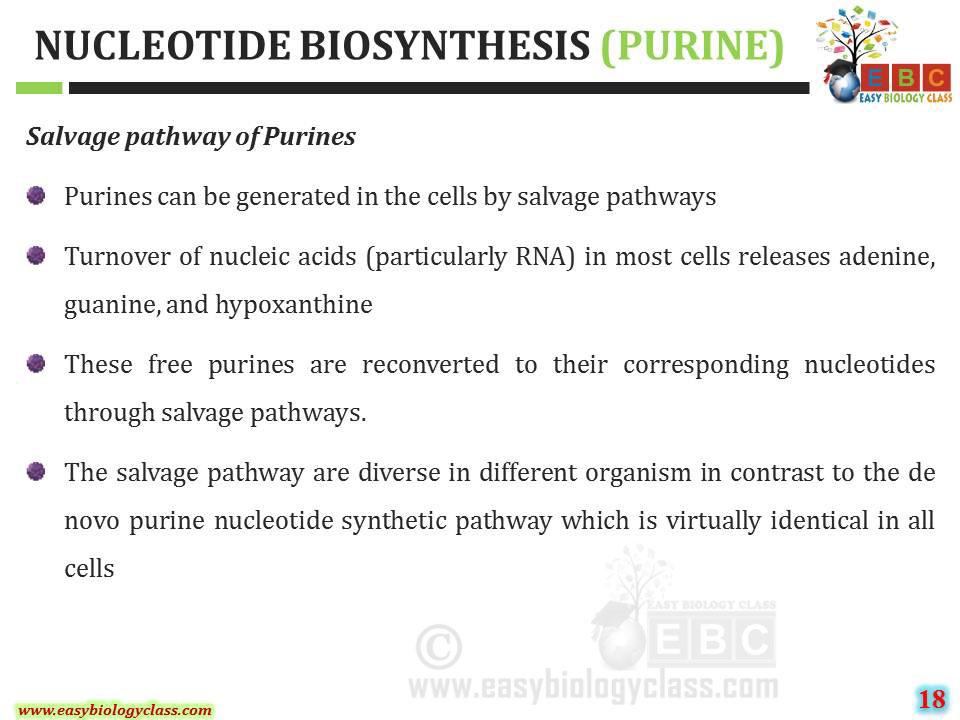 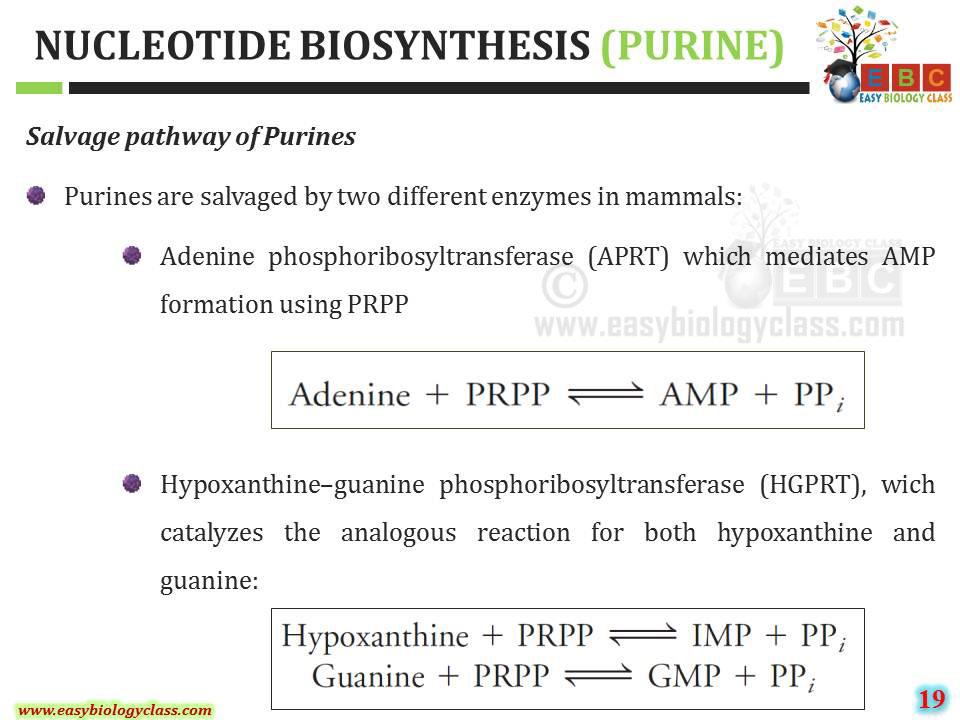 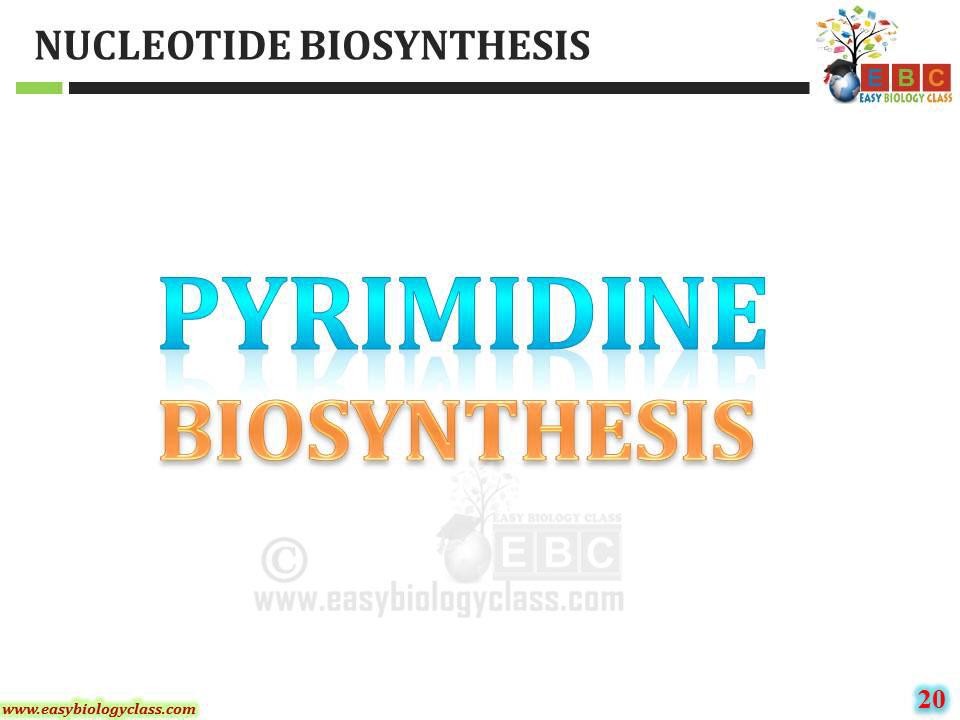 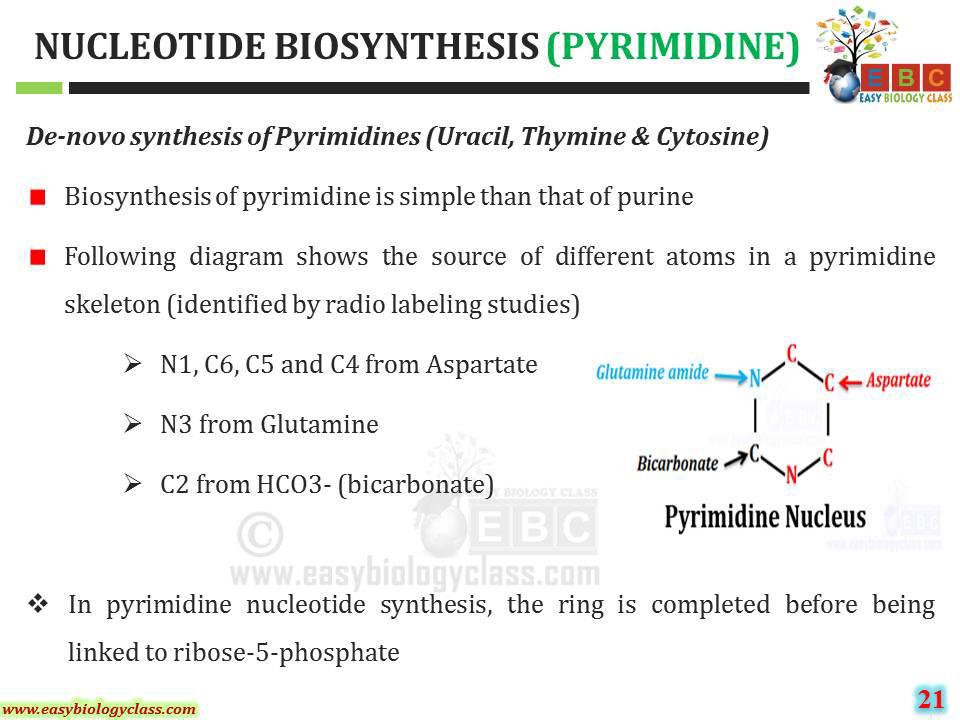 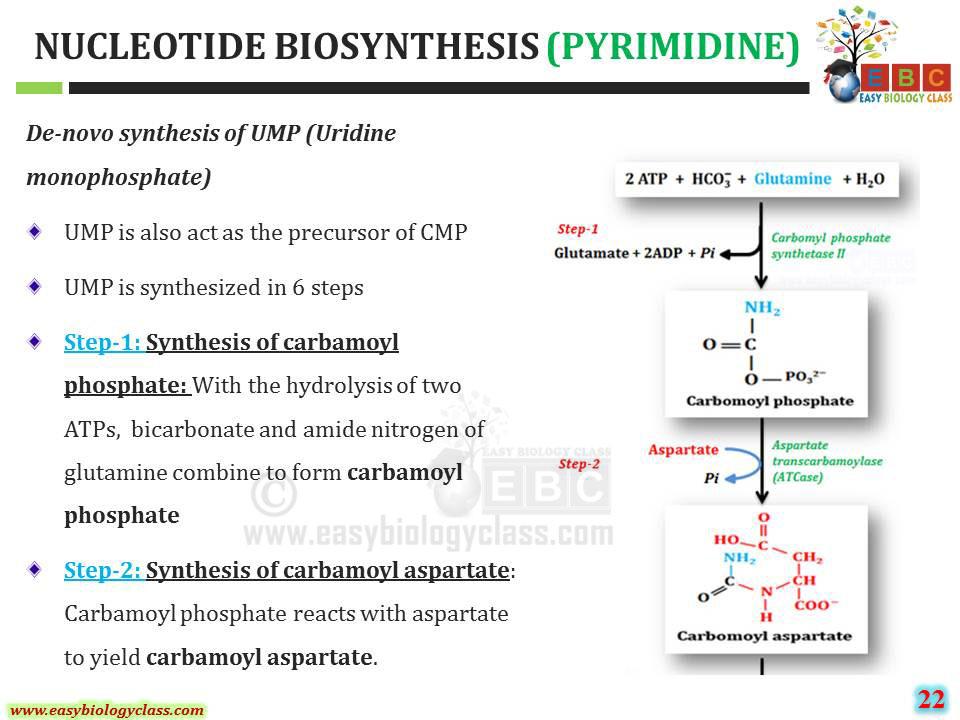 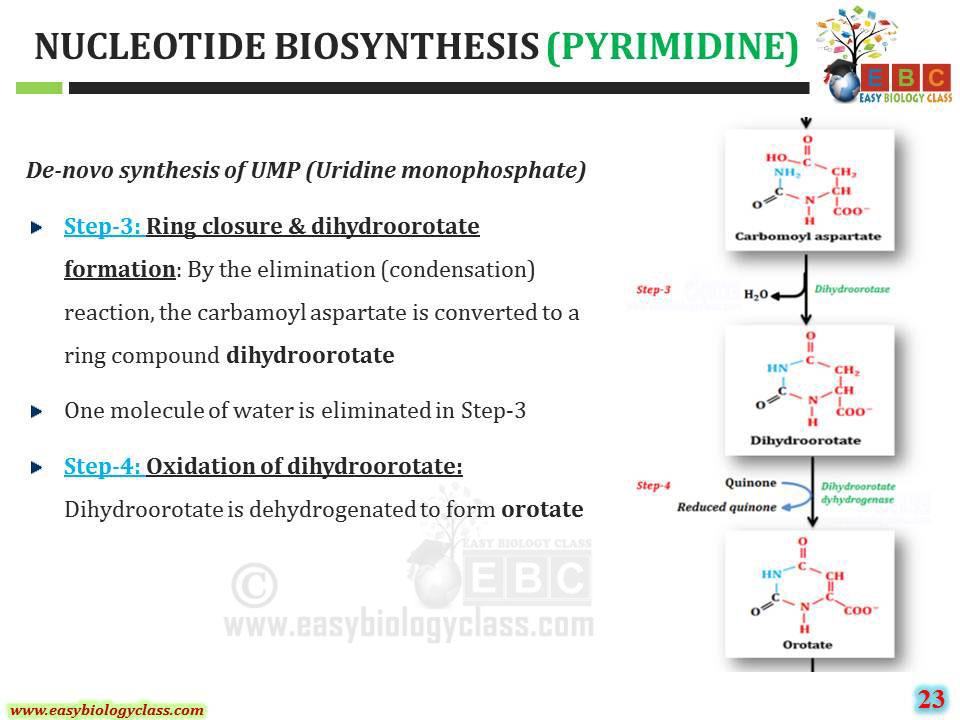 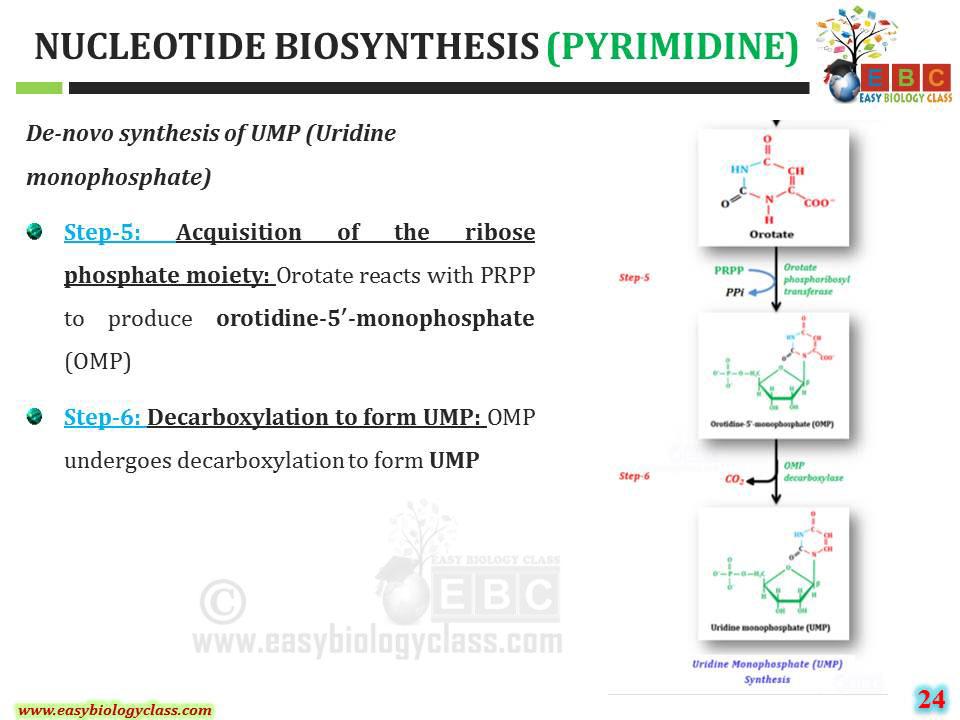 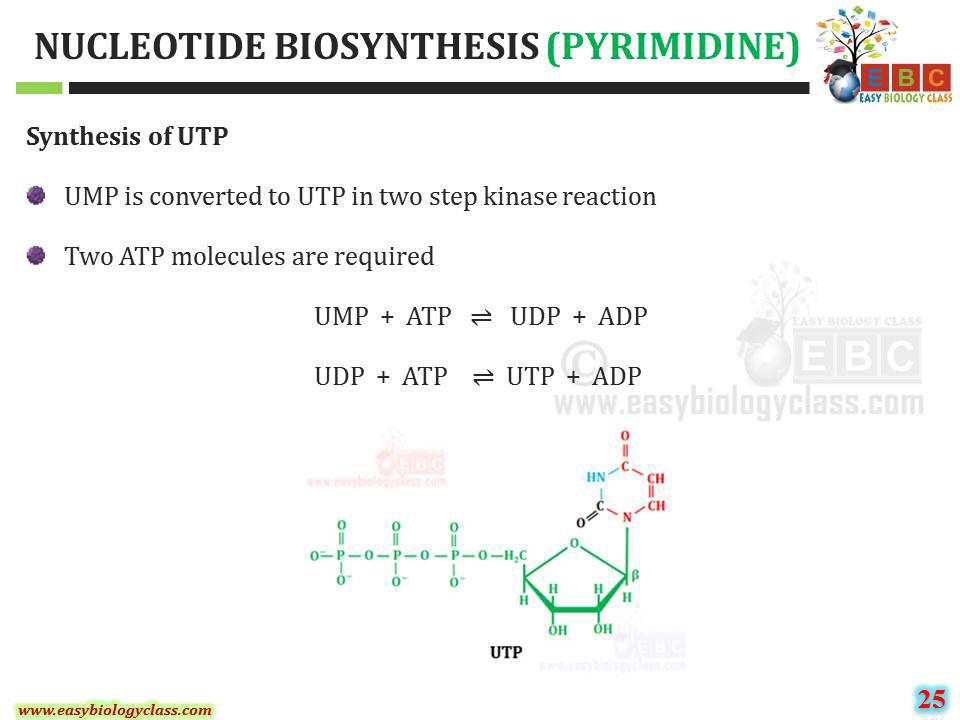 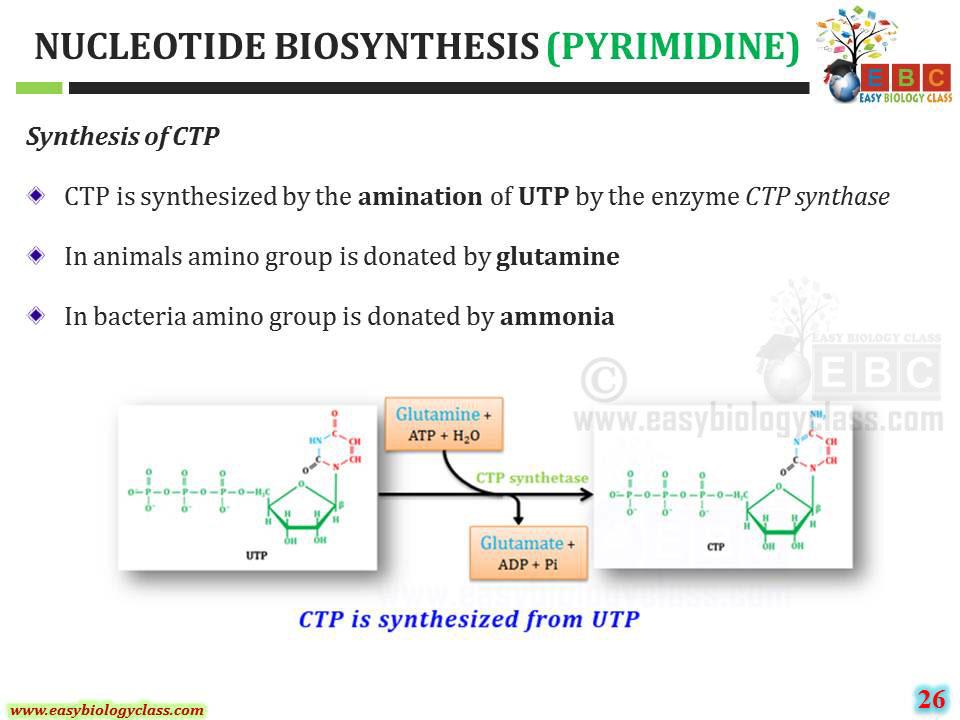 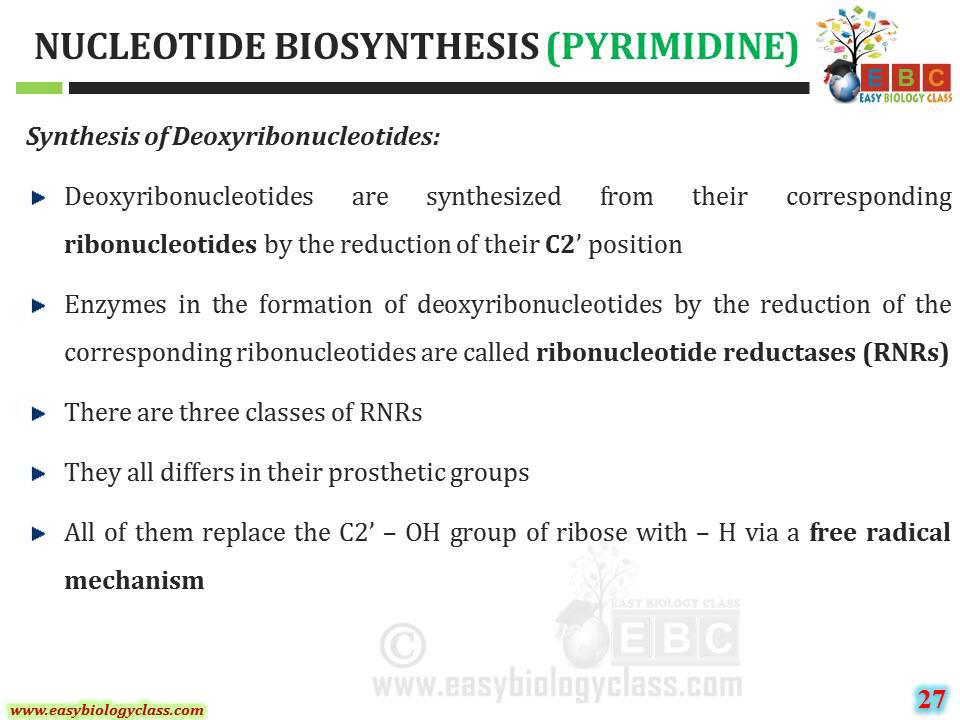 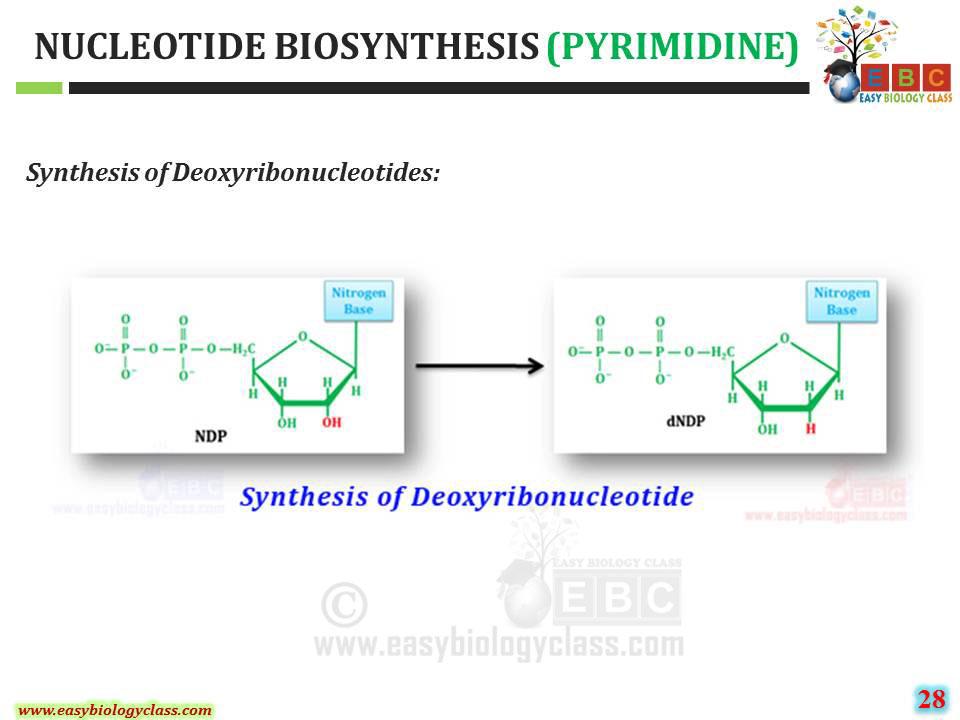 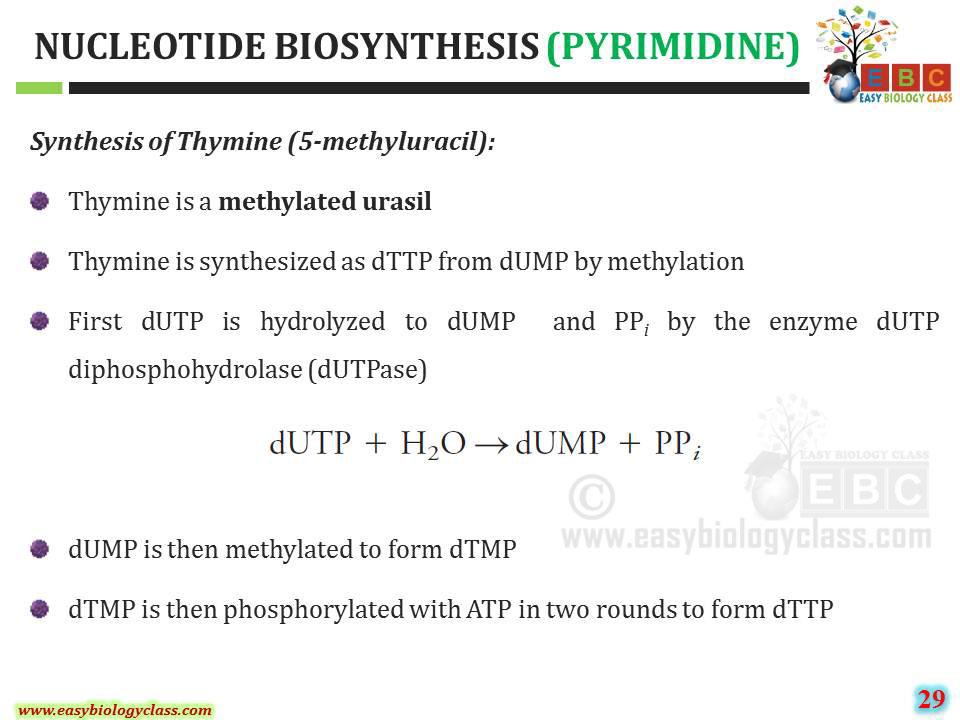 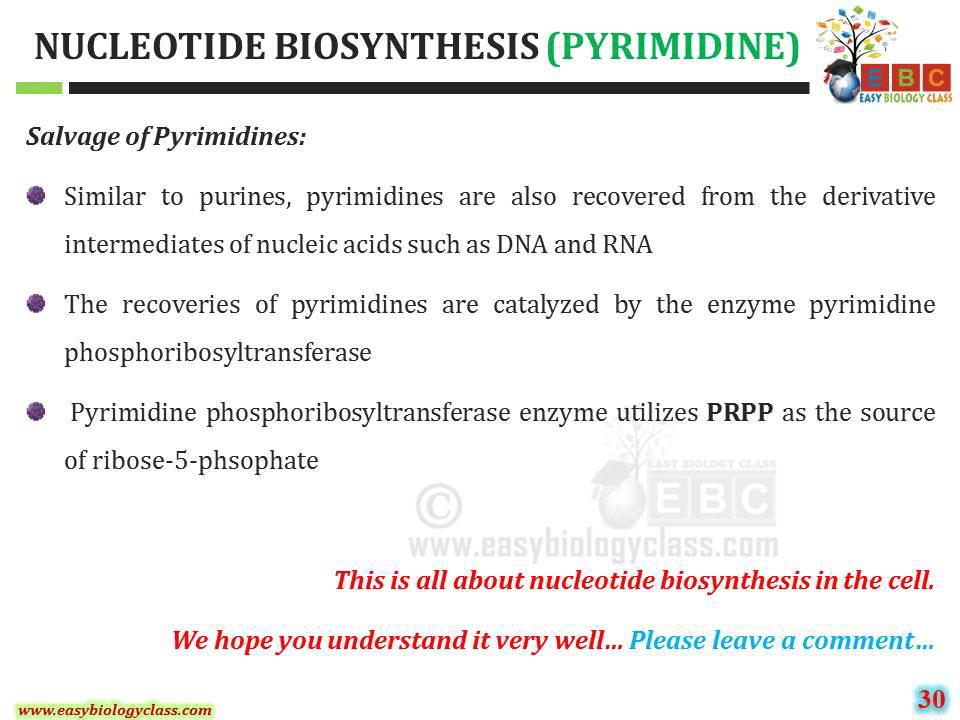 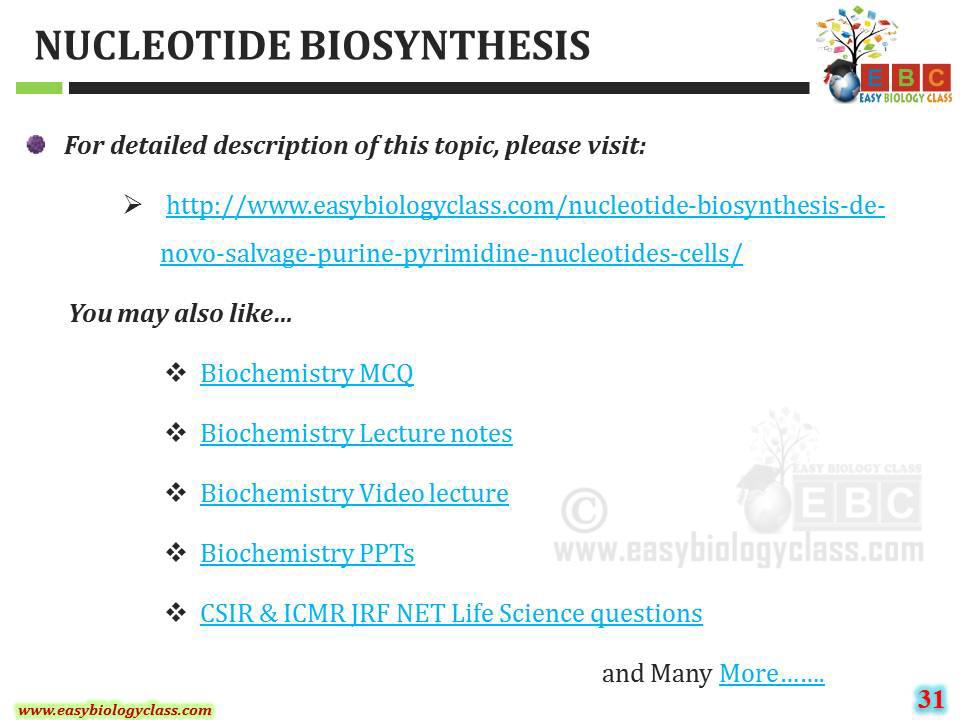 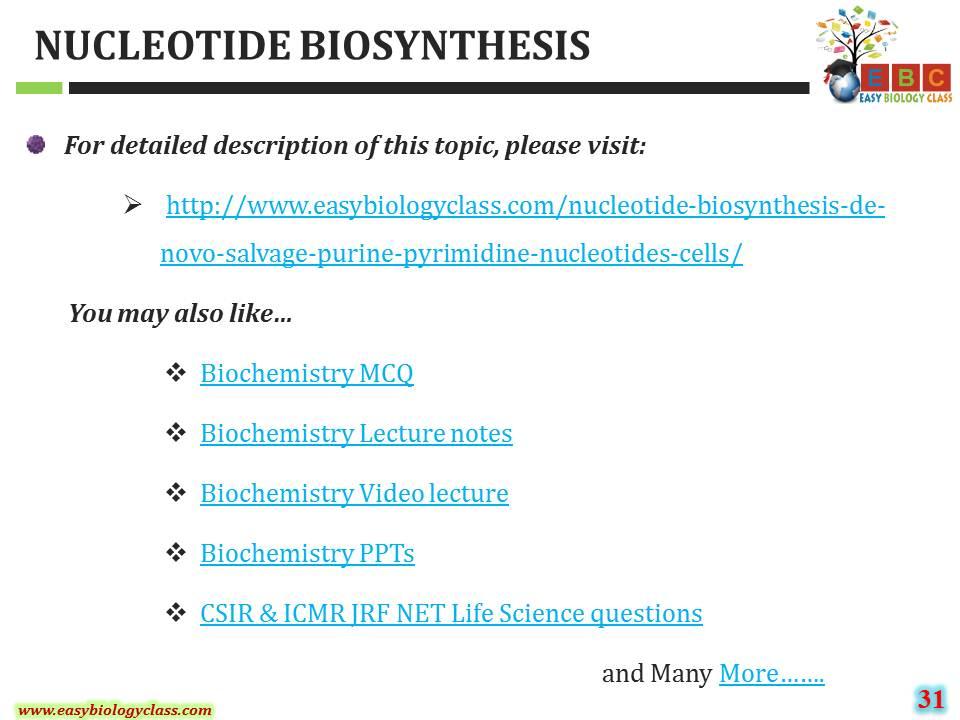 For detailed description of this topic, please click on:
http://www.easybiologyclass.com/nucleotide-biosynthesis-de-novo-salvage-purine-pyrimidine-nucleotides-cells/
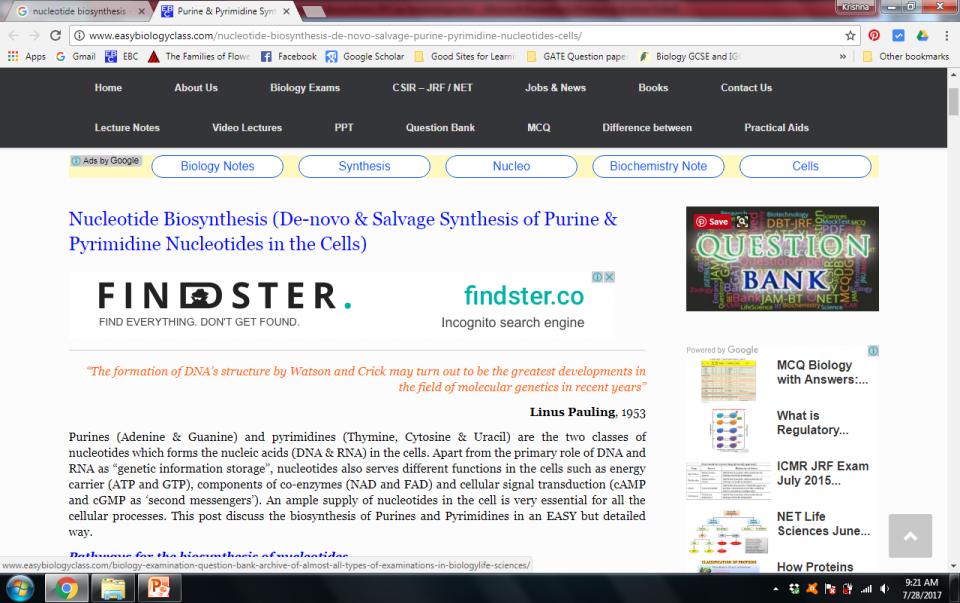 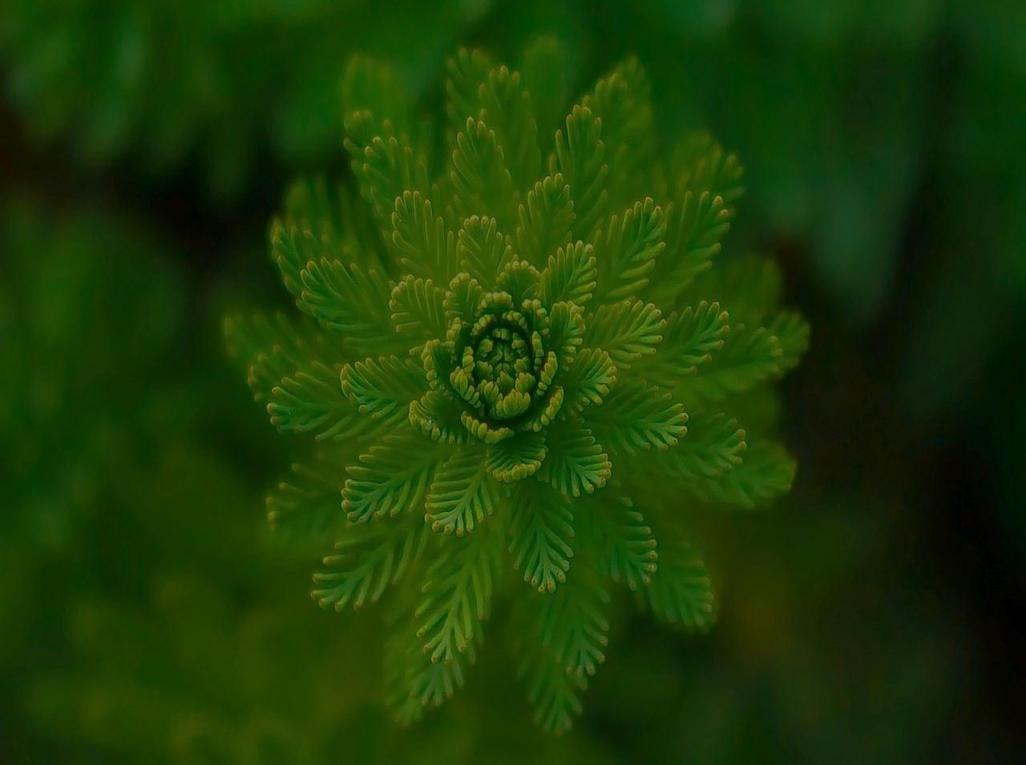 Visit our website: www.easybiologyclass.com for:
Lecture notes
Video tutorials
Biology PPTs
Biology MCQs
CSIR and GATE Study Materials
Job Notifications
Question Bank
Many more…
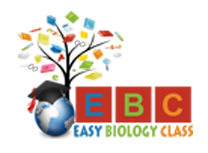 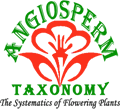 Our sister concern: www.angiospermtaxonomy.com
For more information, please log on to:  www.easybiologyclass.com
			
For video tutorials : 	            easybiologyclass
				
Download PPT :			        Slideshare
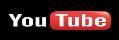 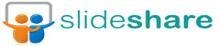 Thank You…
E-mail:
         easybiologyclass@gmail.com
         mail@easybiologyclass.com 
         visit: www.easybiologyclass.com
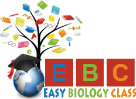